Уважаемые читатели!
Библиотека ХТИ - филиала СФУ  вашему вниманию представляет обзор
«Метрология, стандартизация и технические измерения». 
В данном обзоре рассматриваются  современные основы технического регулирования,  совершенствования стандартизации, метрологии и сертификации.
 Представленный материал  содержит 16 библиографических описаний документов.
Хронологический охват обзора с 2006 года по 2015 год.
Библиографическое описание составлено в соответствии с Межгосударственным стандартом ГОСТ 7.1-2003.  «Библиографическая запись. Библиографическое описание. Общие требования и правила составления».
Обзор аннотирован, материал располагается в алфавите авторов и заглавий.  Адресован преподавателям, аспирантам, студентам в помощь учебной, научной деятельности.
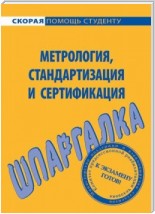 31.221я73
Б 43
Белова, Л.А. 
Метрология, стандартизация и сертификация: шпаргалка / Л. А. Белова, В. С. Алексеев. - М.: Окей - книга, 2006. - 32 с.
 Экземпляры: всего:1 - Чз №2(1)
Аннотация: Настоящее издание поможет систематизировать полученные ранее знания, а также подготовиться к экзамену или зачету и успешно их сдать.
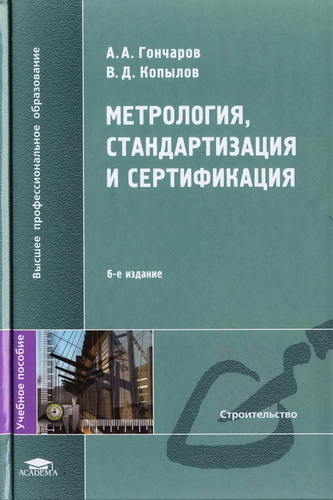 30.10ця73
Г 65
Гончаров, А. А. 
Метрология, стандартизация и сертификация: учеб. пособие; допущено МО РФ / А. А. Гончаров, В. Д. Копылов . - 5-е изд., стер. - М.: Академия, 2007. - 240 с. - ("Высшее профессиональное образование")
 Экземпляры: всего:1 - Чз №2(1)
Аннотация: Рассмотрены основы метрологии и основные принципы стандартизации и сертификации строительной продукции и работ
30.10
Л 64
Лифиц, И. М. 
Стандартизация, метрология и сертификация: учебник; рекомендовано МО РФ / И. М. Лифиц. - 7-е изд. - М.: Юрайт-Издат, 2007. - 390 с. - (Основы наук)
 Экземпляры: всего:30 - Чз №2(2), аб.(28)
Аннотация: В книге рассматриваются современное состояние, проблемы и направления совершенствования стандартизации, метрологии и сертификации. Общие положения программного материала подкреплены многочисленными примерами. связанными с основными объектами коммерческой деятельности - товарами и услугами. Большое число иллюстраций позволяет легче запомнить программные вопросы курса.
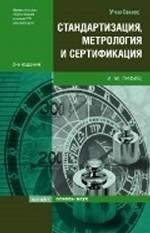 65.291.823.2
М 12
Магомедов, Ш.Ш. 
Управление качеством продукции: учебник; рекомендовано Государственным образовательным учреждением высшего профессионального образования "Государственный университет управления" / Ш. Ш. Магомедов, Г. Е. Беспалова. - М.: "Дашков и К", 2010. - 336 с.
 Экземпляры: всего:8 - №3(8)
Аннотация: Рассмотрены основные концептуальные и методологические положения управления качеством и конкурентоспособностью продукции. рассмотрены системы управления качеством продукции, стандартизация, сертификация, методологическое обеспечение управления качеством.
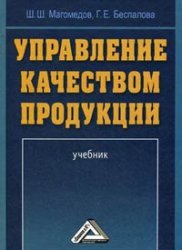 .
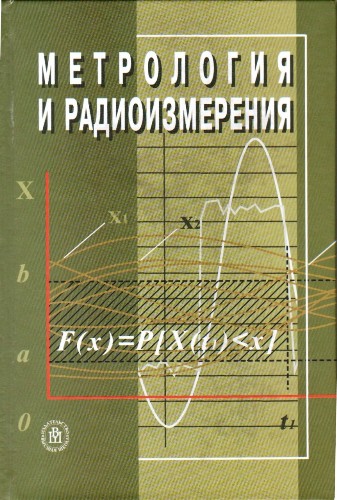 32.842я73
М 54
Метрология и радиоизмерения: учебник; допущено МО РФ / ред.: В. И. Нефедов. - М.: Высшая школа, 2006. - 526 с.: ил.
 Экземпляры: всего:14 - Чз №2(2), аб.(12)
Аннотация: Рассмотрены основы метрологии, методы и средства измерений электрических величин, а также вопросы технического регулирования, стандартизации, подтверждения соответствия и сертификации.
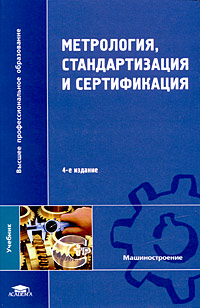 30.10я73
М 54
Метрология, стандартизация и сертификация: учебник для студентов высших учебных заведений / А. И. Аристов [и др.]. - 4-е изд., стереотип. - М.: Академия, 2008. - 384 с. - ("Высшее профессиональное образование")
 Экземпляры: всего:5 - аб.(2), Чз №1(2), Чз №2(1)
Аннотация: Рассмотрены основы взаимозаменяемости деталей машин и сборочных единиц, основные понятия метрологии и метрологического обеспечения производства, технического регулирования, сертификации, стандартизации и управления качеством промышленной продукции.
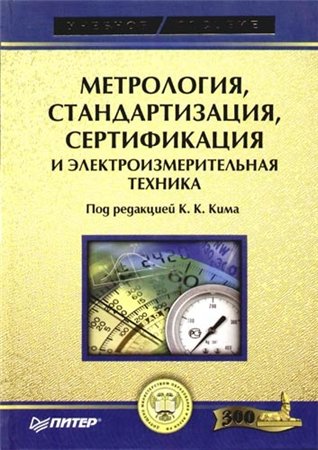 30.10я73
М 54
Метрология, стандартизация, сертификация и электроизмерительная техника: учебное пособие; допущено МО и науки РФ / ред.: К. К. Ким. - СПб. : Питер, 2008. - 368 с.
 Экземпляры: всего:10 - аб.(9), Чз №2(1)
Аннотация: В настоящем издании метрология рассмотрена в свете современных представлений как базовая наука, обеспечивающая взаимосвязь всех естественных наук. Изложены основные сведения об электрических измерениях и о технических средствах, используемых при электрических измерениях, описаны устройство и принципы действия измерительных приборов
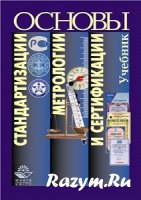 30.10
О-75
Основы стандартизации, метрологии и сертификации: учебник для вузов; рекомендовано УМО "Профессиональный учебник" / ред.: В. М. Мишин. - М.: ЮНИТИ-ДАНА, 2007. - 447 с.
 Экземпляры: всего:30 - аб.(28), Чз №2(2)
Аннотация: Рассмотрены современные основы технического регулирования, терминология, методология, методические положения, нормативно-правовое и организационное обеспечение стандартизации, метрологии и сертификации, а также особенности отечественной и зарубежной стандартизации, метрологии и сертификации.
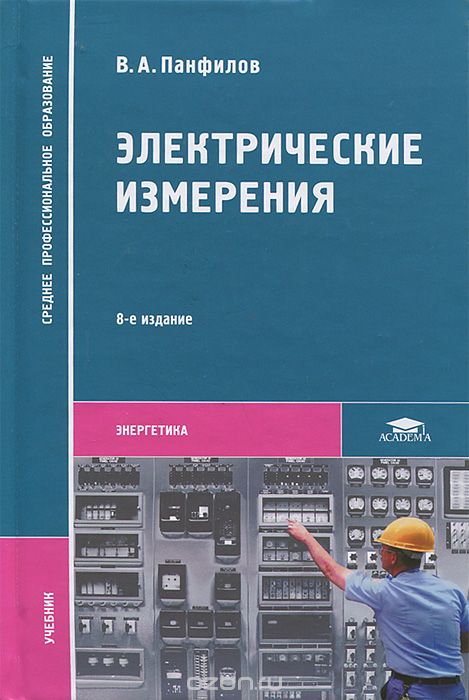 31.221я7
П 16
Панфилов, В. А. 
Электрические измерения: учебник; допущено МО РФ / В. А. Панфилов. - 62-е изд., стереотипное. - М.: Академия, 2010. - 288 с.
 Экземпляры: всего:15 - аб.(13), Чз №2(2)
Аннотация: Изложены базовые понятия метрологии и электрических измерений. Рассмотрены основные методы и средства измерения электрических и неэлектрических величин. Приведены сведения об устройстве, принципах действия, особенностях применения измерительных приборов и преобразователей.
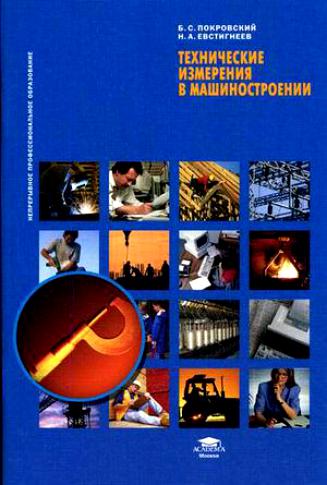 30.10
П 48
Покровский, Б. С. 
Технические измерения в машиностроении: учебное пособие; допущено экспертным советом по профессиональному образованию / Б. С. Покровский. - М.: Академия, 2007. - 80 с. - (Непрерывное профессиональное образование)
 Экземпляры: всего:20 - аб.(16), Чз №1(4)
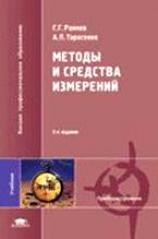 30.1ця73
Р 22
Раннев, Г. Г. 
Методы и средства измерений: учебник для студентов вузов; рекомендовано УМО по образованию в области приборостроения и оптотехники / Г. Г. Раннев, А. П. Тарасенко. - 4-е изд., стереотип. - М.: Академия, 2008. - 336 с. - 
 Экземпляры: всего:6 - аб.(5), Чз №2(1)
Аннотация: Приведены основные понятия метрологии, рассмотрены методы и средства измерительной техники, а также особенности измерений различных электрических и неэлектрических величин..
30.10ця73
С 32
Сергеев, А. Г. 
Метрология, стандартизация и сертификация: учебник и практикум для академического бакалавриата / А. Г. Сергеев, В. В. Терегеря. - М. : Юрайт, 2015. - 838 с. - (Бакалавр. Академический курс)
 Экземпляры: всего:20 - аб.(16), Чз №1(2), Чз №2(2)
Аннотация: Раскрыты характеристики средств измерений, принципы техники измерений, методы достижения единства измерений.
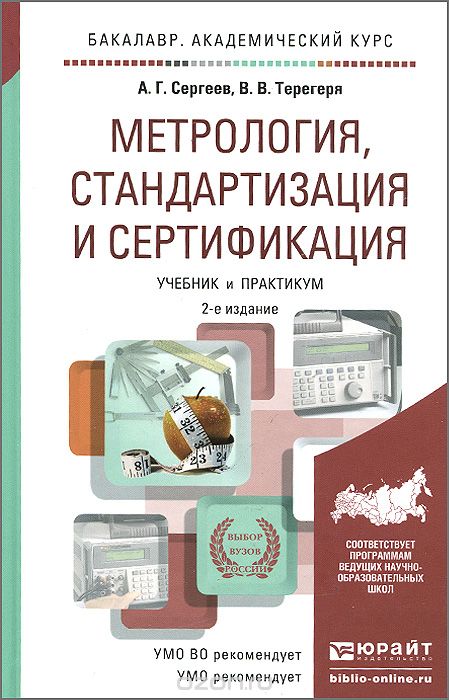 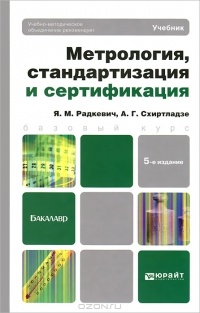 30.10:30ця73
С 92
Схиртладзе, А. Г. 
Метрология, стандартизация и сертификация: учебник; допущено УМО АМ / А. Г. Схиртладзе, Я. М. Радкевич. - Старый Оскол: ТНТ, 2010. - 540 с.
 Экземпляры: всего:12 - аб.(7), Чз №1(5)
Аннотация: Рассмотрены основные понятия метрологии как науки об измерениях, методах и средствах обеспечения их единства и способах достижения требуемой точности. Приведены сведения о физических величинах и единицах измерения, методах математической обработки результатов измерений.
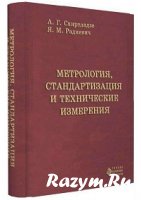 30.10:30ця73
С 92
Схиртладзе, А. Г. 
Метрология, стандартизация и технические  измерения: учебник; допущено УМО АМ / А. Г. Схиртладзе, Я. М. Радкевич. - Старый Оскол: ТНТ, 2010. - 420 с.
 Экземпляры: всего:12 - аб.(7), Чз №1(5)
Аннотация: Рассмотрены методы обработки результатов измерения физических величин, в частности методы исключения грубых погрешностей и промахов; обнаружение и исключение систематических погрешностей  в результатах измерений, определение точечных и интервальных оценок параметров распределения результатов измерения.
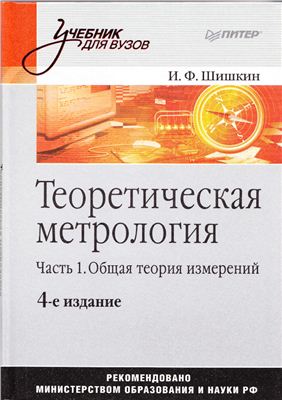 30.10я7
Ш 65
Шишкин, И. Ф.  Теоретическая метрология: учебник; рекомендовано МО и науки РФ / И. Ф. Шишкин. -. – СПб.: Питер. - 2010
Ч.1.: Общая теория измерений. - 4-е изд. - 192 с. - (Учебник для вузов)
 Экземпляры: всего:32 - аб.(24), №4(2), Чз №2(2), Чз №1(4)
Аннотация: В первой части учебника на аксиоматической основе излагается общая теория измерений безотносительно к их областям и видам. Оценка качества измерительной информации соответствует требованиям Руководства ИСО 1993 года по выражению неопределенности измерения.
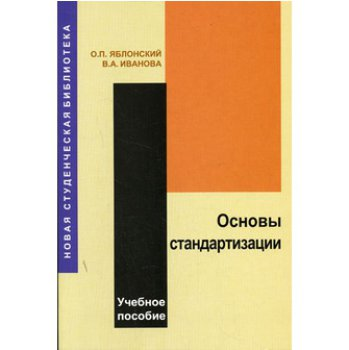 30ця73
Я 14
Яблонский, О. П. 
Основы стандартизации: учебное пособие; допущено Научно-методическим советом по метрологии и стандартизации / О. П. Яблонский, В. А. Иванова. - М.: Логос, 2006. - 192 с.: ил.
 Экземпляры: всего:5 - Чз №1(2), аб.(2), №3(1)
Аннотация: Рассматриваются общие организационные и научно - методические вопросы современной системы стандартизации Российской Федерации. Даются практические примеры, справочные данные, перечень нормативных документов и приложения.
Уважаемые читатели!
Если вас заинтересовала представленная литература, вы сможете получить ее, обратившись в  нашу библиотеку в корпус  «Б» по адресу: ул. Комарова 15 (2 этаж).